IT SERVICES HUNGARYPROJECT MANAGEMENT 2
[Speaker Notes: Welcome
1st time ->introduction (subject, company)
Background info
	ISTH supports the University
What is this subject about?
Have you ever hearder about PM or project?
What is the goal of this subject?
	We’d like to teach practical things (PM1- with some basics, PM2 practical tasks)]
PROJECT MANAGEMENT 2 – TANTÁRGYI TEMATIKA
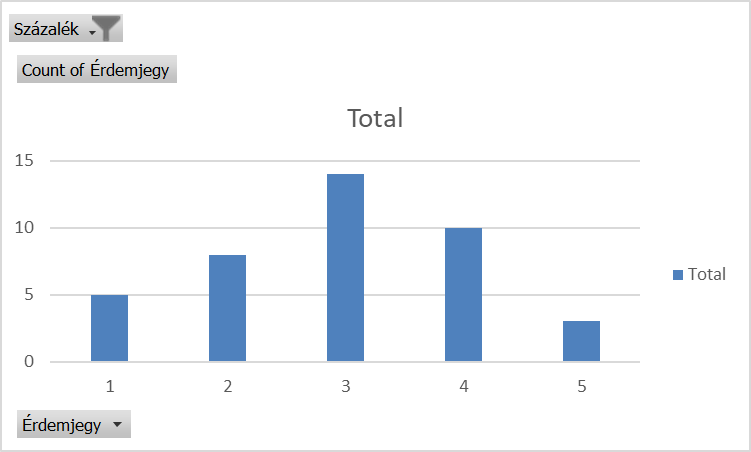 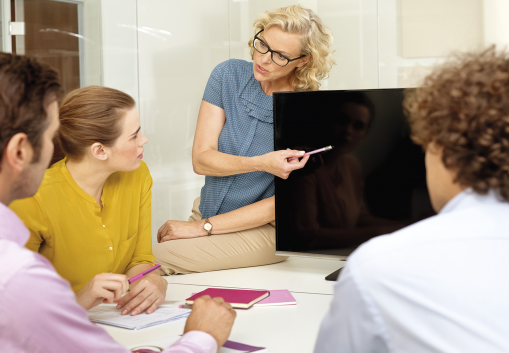 ITSH Introduction
2
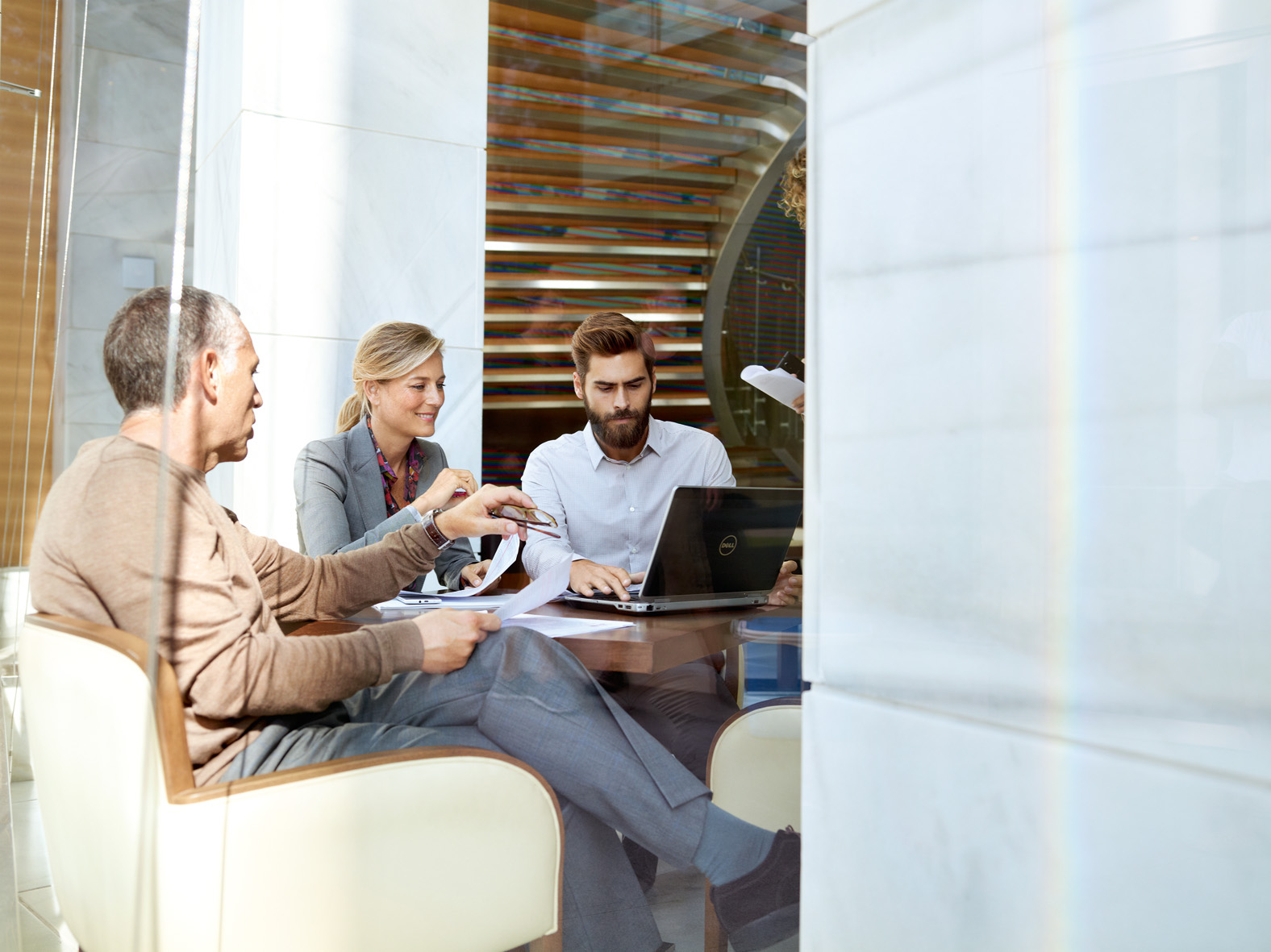 PROJECT MANAGEMENT 2 – details & Requirements
Subject name: Project management 2

Frequency: 2 lessons per week

Credit value: 3

Date of subject: Academic year 2018-2019, Spring semester

Type of subject: Compulsory

Faculty: Engineering and Information Technology, University of Pécs,                ITSH Office

Subject responsible: Tibor Varga

Mandatory requirements:
Participation in lectures(2 absenteeism is allowed without official excuse)
2 submit papers during the semester
Higher than 50% success rate on the exam
(each grade has to be higher that 50%)
Course Requirement: Exam (written)
Lecture notes: presenter’s slide deck and exercises
ITSH Company Presentation
3
PROJECT MANAGEMENT 2 – Agenda
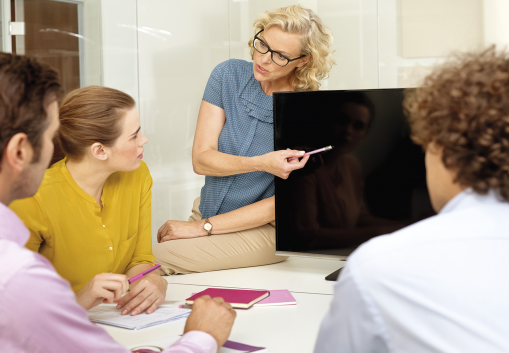 ITSH Introduction
4
project process groups
Processes (47), process groups (5), knowledge areas (10)
Source: PMBOK Guide
Process groups
Planningprocesses
Monitoring & Controllingprocesses
Exit Phase /End project
Enter Phase / Start project
Initiatingprocesses
Closingprocesses
Executingprocesses
INITIATION
2. Planning
3. Execution
4. Closing
1. Initiation
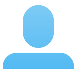 Project Sponsor, Project manager
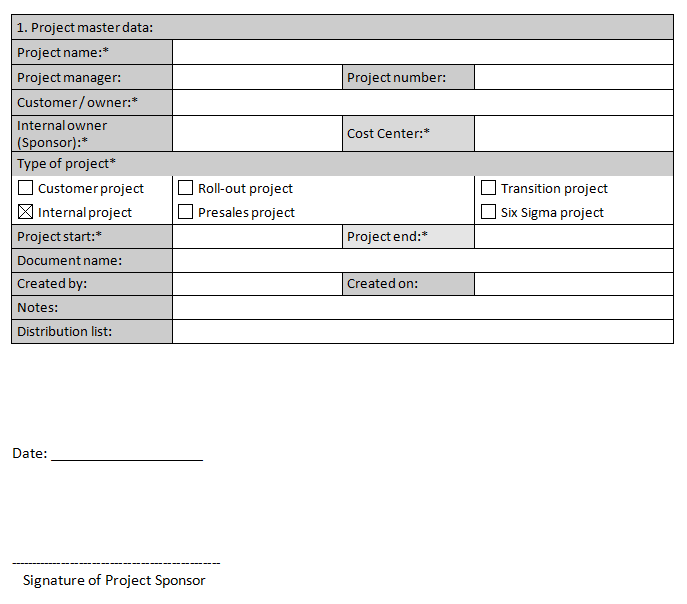 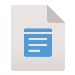 Project Charter
Timing
Roles
Stakeholders
Deliverables
Effects
Quality requirements of the result
MAIN INFORMATION, HIGH LEVEL PLANS
InitiationPROJECT CHARTER
DEFINING THE SCOPE, SCHEDULE, REQUIREMENTS
Project master data
Project classification
Business case/need
High level project scope/out of scope, project deliverables, project success criteria
Project constraints and assumptions
Project budget (rough estimates)
Schedule (high level)
Main stakeholders (team members, contractors, pre-assigned resources’ with roles, etc.)
High-level project requirements
High-level project risks
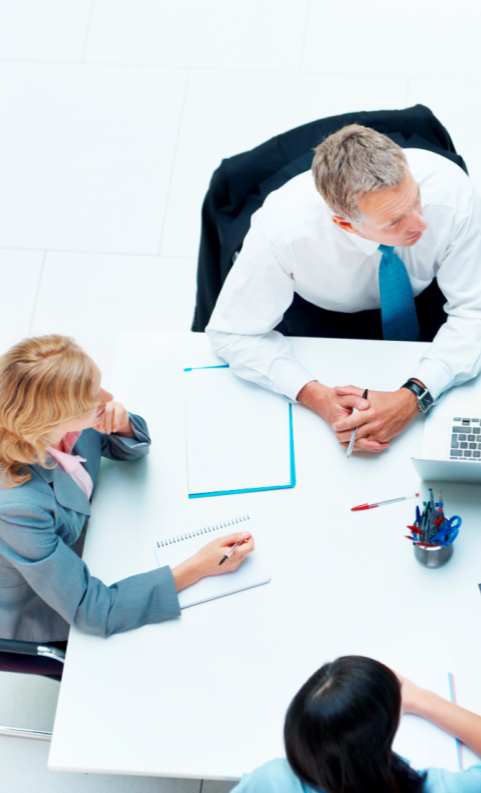 KICK OFF MEETING
Project Charter
REM, Risk register
Organization chart
Schedule
Budget
Communication plan
PLANNING
2. Planning
3. Execution
4. Closing
1. Initiation
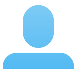 Project manager, core project team
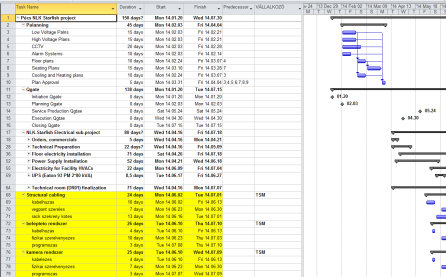 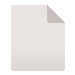 Detailed project plan, budget
Schedule
Deliverables
Resource
Budget
Risks
DETAILED PLANS
KICK OFF MEETINGREM, Risk register
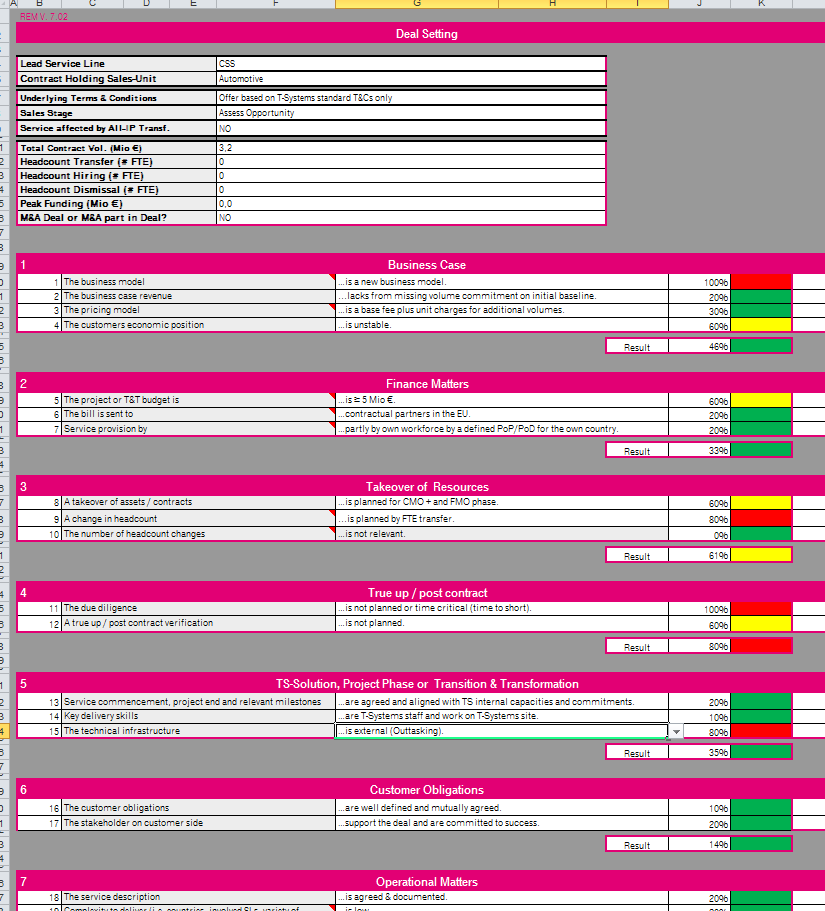 Probability
Impact (Q, C, T)
KICK OFF MEETINGORGANIZATION CHART
MATRIX ORGANIZATIONAL STRUCTURE
PROJECT ORGANIZATION
ESCALATION PATH
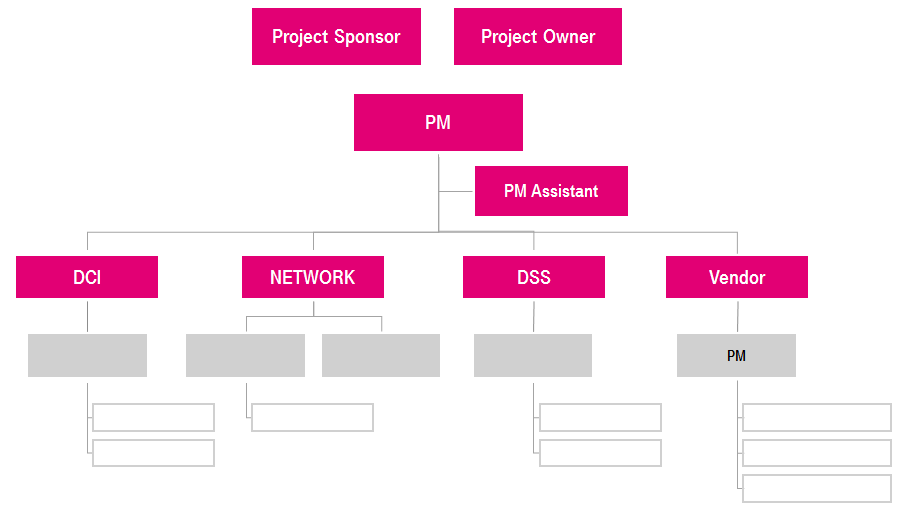 KICK OFF MEETINGSCHEDULE
DEFINING MAIN MILESTONES
PLANNING DEADLINES
2013
Activities
September
October
November
December
Project Setup
Planning, team setup
Kick off
2013.09.30.
Execution
QG rollout
Adoption
Rollout
Process development
Workshops
Approval
Approved T&T NS Process
2013.11.22.
Closing
Project closing
Project is closed
2013.12.20.
[Speaker Notes: Mire jó: 
Pontosan látszik, hogy követik egymást az egyes taskok
Milyen logikai kapcsolat van a taskok között
A mérföldkövek segítségével ellenőrizni tudjuk a P előrehaladását, és ezeket riportáljuk a managementnek

Megmutatni e timeplant]
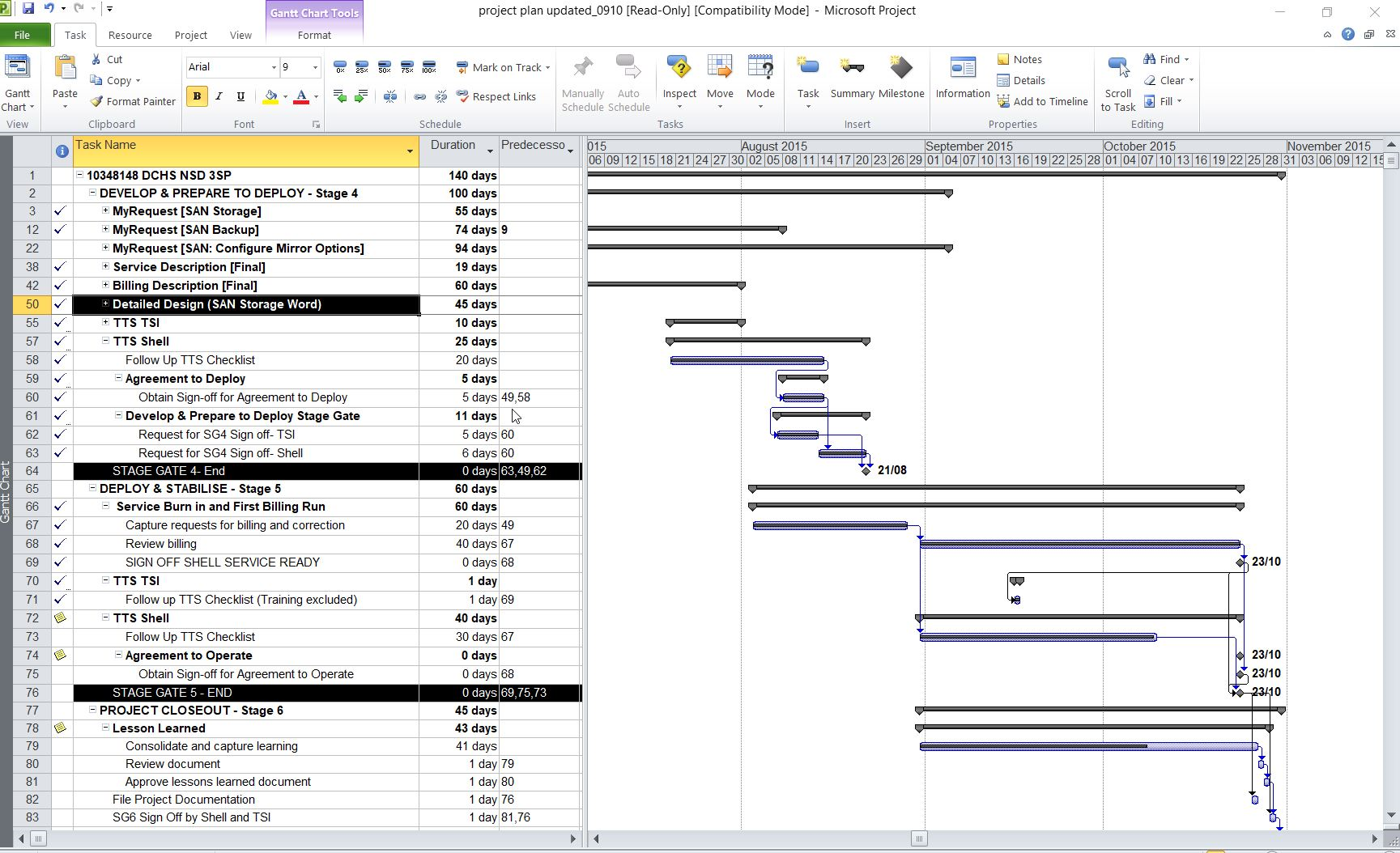 [Speaker Notes: P org chart]
KICK OFF MEETINGCommunication plan
IDENTIFYING TARGET AUDIENCE
IDENTIFING COMMUNICATION TOOLS
PLANNING COMMUNICATION CHANNELS
[Speaker Notes: Megmutatni az communicaton plant a (next slide)]
KICK OFF MEETINGBUDGET
RESOURCE ALLOCATION
DETAILED BUDGET ON AN AGREED LEVEL
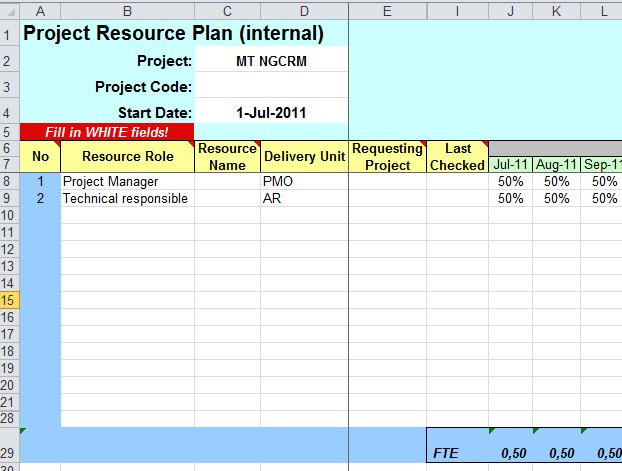 EXPENSES
CAPEX
OPEX
External OPEX
OPEX WH
EXECUTIng/Controlling
2. Planning
3. Execution
4. Closing
1. Initiation
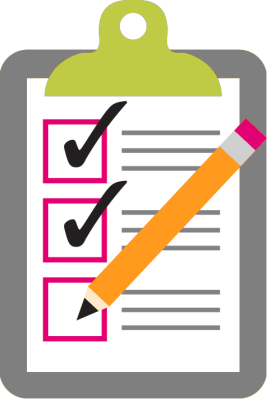 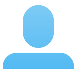 Project manager, project team, Sponsor,Stakeholders
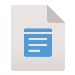 Status reports
Execute project plan
Validate Scope
Project change management
Risk management
Communication
Stakeholder management
Control Schedule
- Internal -       Internal PM Training
CLOSING
2. Planning
3. Execution
4. Closing
1. Initiation
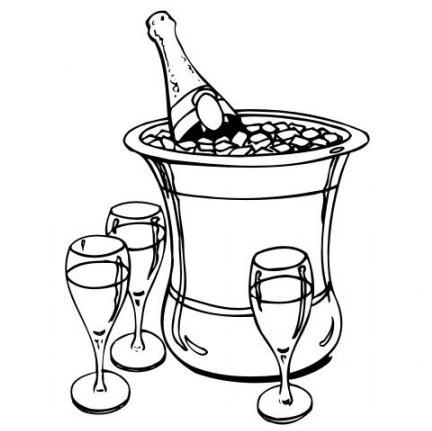 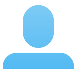 Project manager
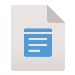 Project Final Report
Customer acceptance
Financial closing
Lessons learned
Release resources
[Speaker Notes: Hol is tartunk ilyenkor? 
A P mostanra már leszállította az összes leszállítandóját, de ez még nem azt jelenti, hogy a P teljes.
Hogyan is zárjunk le egy projektet?
Sokan azt gondolnák, hogy ez nem is olyan fontos része a pmnek. A P zárása azonban pont olyan fontos és hangsúlyos, mint a P összes többi fázisa az életciklusa során.

Nézzük milyen főbb lépési vannak a P zárásnak.
Az első és nélkülözhetetlen dokumentum, az Ügyfél formális elfogadó nyilatkozata, miért fontos ez?
(gondoljunk csak bele, lezárjuk e nélkül a P-et, és ha később az ügyfél azt mondja, hogy mégsem azt kapta amiben megállapodtunk, ezt/azt még javítsunk rajta, akkor mit csinálunk? újra össze kell szedni a team-et, plus ktg, stb..)
Pénzügyi zárás, teljeítési igazolások kiállítása, számlák kifizetése, WBS kódok zárása
Beszállítói, alvállalkozói szerződések lezárása
LL megosztása, dokumentálása
Projekt dokumentumok archiválása
Erősforrások felszabadítása

Az első lépés azonban a Projektzáró jelentés elkészítése és annak bemutatása a sponsor felé.
A projektzáró jelentés célja az elvégzett tevékenységek és a projekt végrehajtása során szerzett tapasztalatok összefoglalása, bemutatása.]